PRO - ПЕДАГОГ
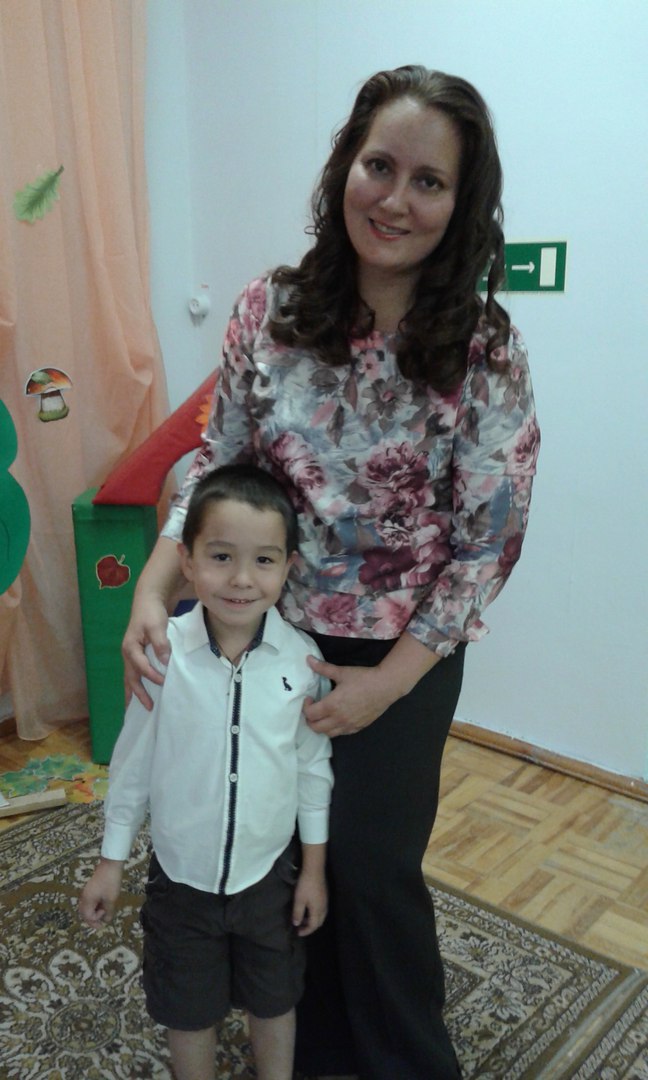 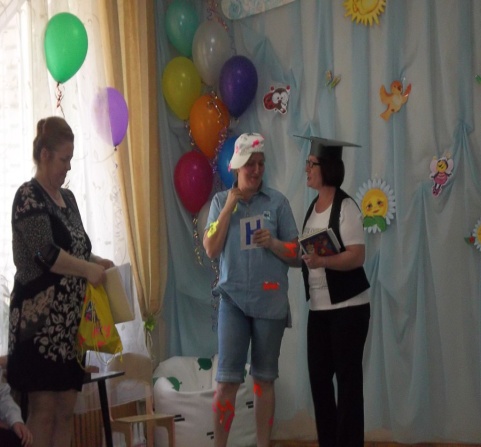 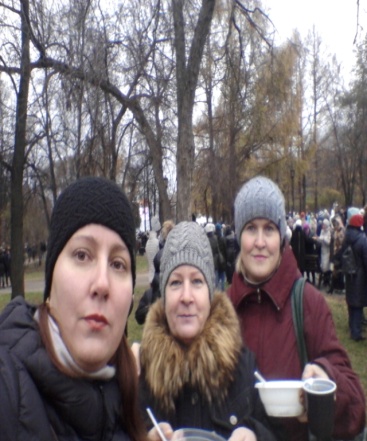 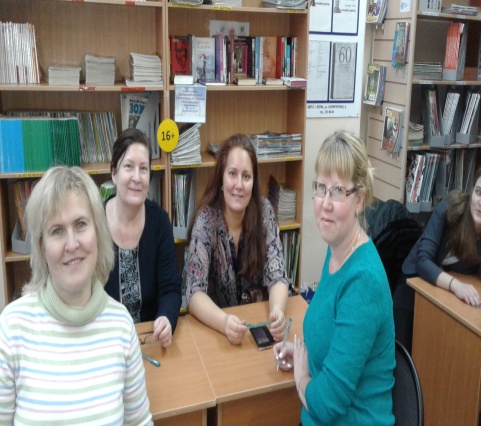 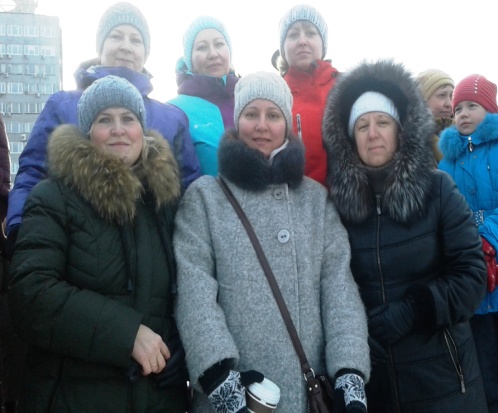 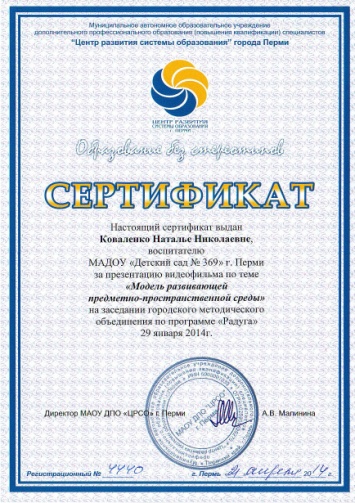 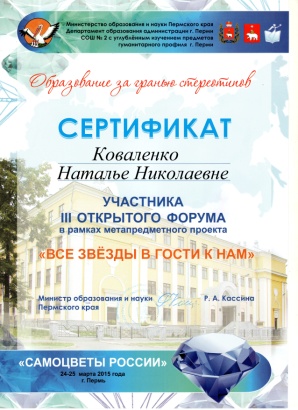